Волшебный песок
Скульптуры из песка
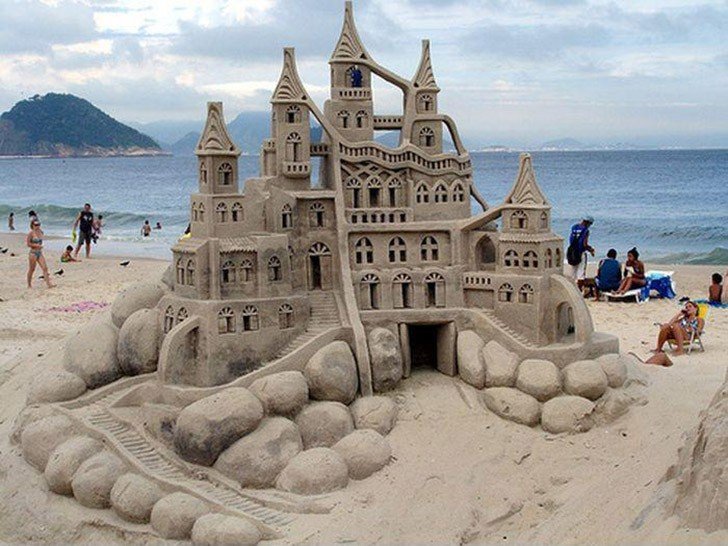 Рисунки на сухом песке
Рисунки на мокром песке
Рисунки песком
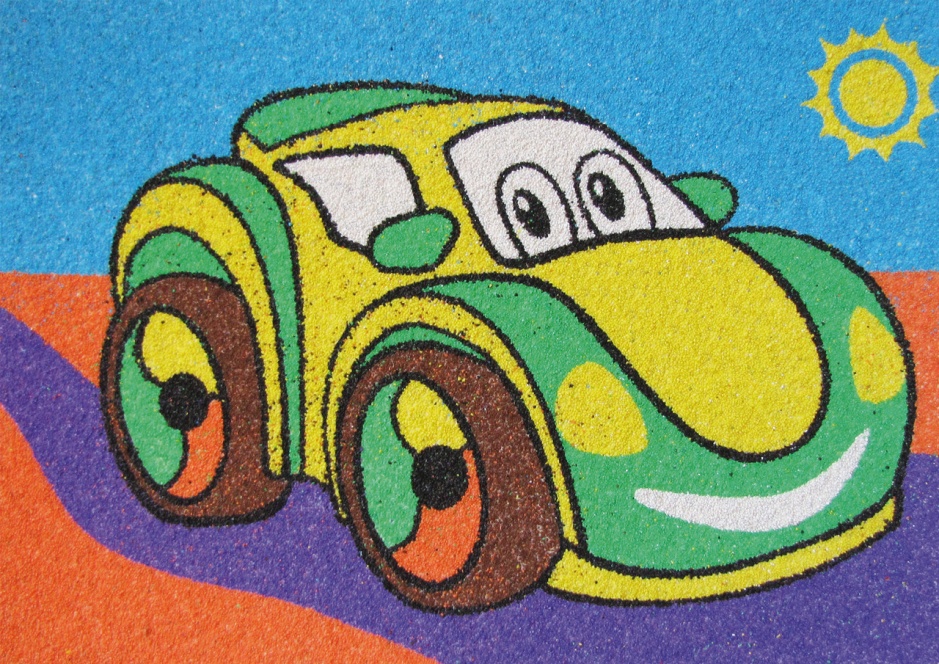